ГКОУ «Нелидовская школа-интернат»
Классный час
«Берёза
- Символ России»
Подготовил: классный руководитель
Петров Николай Иванович
Береза – символ России
Цель: 
 Доказать, что именно береза является символом
 России.


 Задачи:
изучить особенности березы, 
ее распространение и экологическое состояние;
собрать материал о березе;
- определить значение берёзы для людей;
Актуальность
Образ берёзы окружает нас повсюду. 
Вопрос: - А где мы можем увидеть берёзу?
Люди, уехавшие в другие страны скучают именно по берёзкам. А почему? Чем важна берёза для человека? Почему она занимает такое важное место в нашей жизни? Чем помогает берёза человеку?
          На все эти вопросы мы найдём ответы и докажем, что берёза – одно из самых лучших растений в мире.
Старинная
 крестьянская загадка.
Стоит в поле древо древлянское.

На этом древе семь угодьев:
Первое угодье –в избе обиходье.
Другое угодье – в кругу вертится.
Третье угодье – старому и малому потеха.
Четвертое угодье по церкви крыша.
Пятое угодье –по дорожке след.
Шестое угодье – во всю ночь свет.
Седьмое угодье – всему миру масло.
Берёза – символ России
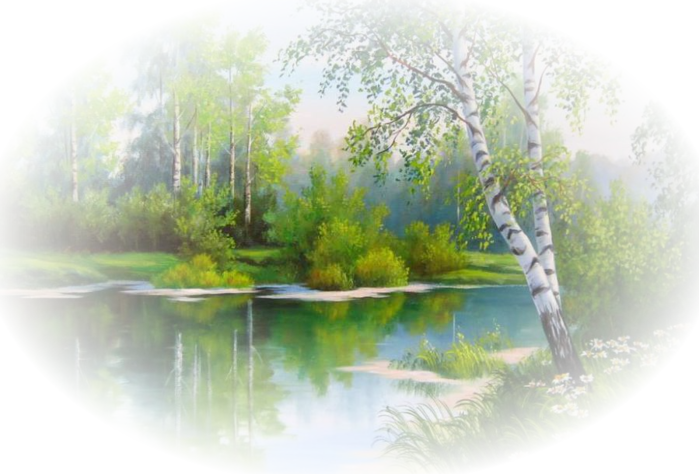 Без берёзы не мыслю России,-
Так светла по-славянски она,
Что, быть может, в столетья иные
От берёзы - вся Русь рождена
Белоствольная красавица
Белый цвет коры объясняется тем, что в клетках бересты содержится особое красящее вещество – бетулин.
        
Вопрос:
-Зачем берёзе белая кора?
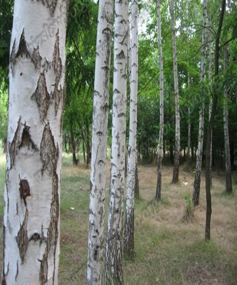 Березу называют красавицей русских лесов. Стройная, с тонкими поникшими ветвями и нарядной листвой, она всегда вызывает восхищение и радость.
 Образ березки складывается из традиционных эпитетов – белая, кудрявая, метафор – у березы сережки. 
Береза является символом России из-за женственности, милой красоты, неповторимой самобытности.
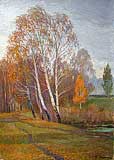 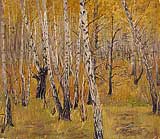 От чего так в России 
берёзы шумят…
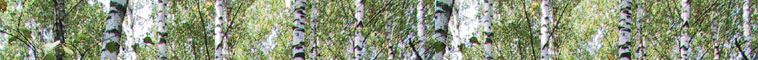 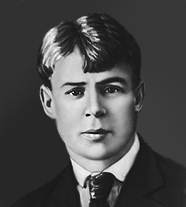 Береза стала символом России благодаря одному человеку. Речь идет о поэте С.А. Есенине. В его стихотворениях береза стала ассоциироваться с родным домом, с малой родиной, с русской глубинкой.
Трепетно, с большой любовью и нежностью относился С.А. Есенин к русской красавице Берёза для него- это символ Родины, Руси, которую он беспредельно любит
Пушистые ветви поэт сравнивает с растрепавшимися косами, соцветия дерева – сережки – с украшением. 
Улыбнулись сонные березки,
Растрепали шелковые косы, 
Шелестят зеленые сережки,
И горят серебряные росы.
Я навек за туманы и росы
Полюбил у берёзки стан,
И её золотистые косы,
И холщовый её сарафан. 
( С. Есенин)
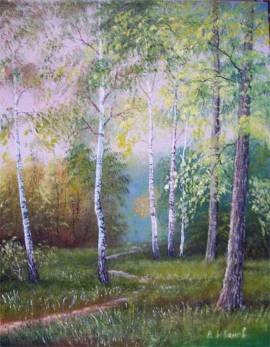 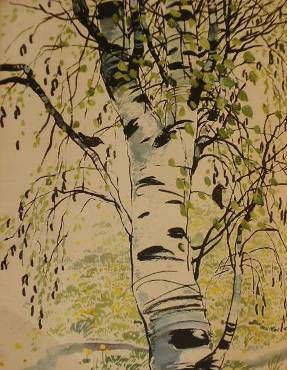 На поляне, на пригорке,
 под окном, среди полей, Белокурые березки – 
символ Родины моей. Ты так мила мне до любой росинки,В твоих просторах дремлет тишина,Березовая, русская Россия,Ромашковая, добрая страна.
С. Есенин

Береза. Нет дерева милее и роднее. И не только потому, что она встречается в нашей стране повсюду. Скорее потому, что чувства, которые она вызывает, созвучны щедрой и отзывчивой душе русского человека.
Белая березаПод моим окномПринакрылась снегом,Точно серебром.На пушистых веткахСнежною каймойРаспустились кистиБелой бахромой.И стоит березаВ сонной тишине,И горят снежинкиВ золотом огне.А заря, ленивоОбходя кругом,обсыпает веткиНовым серебром.
                                      
                                       (С. Есенин)
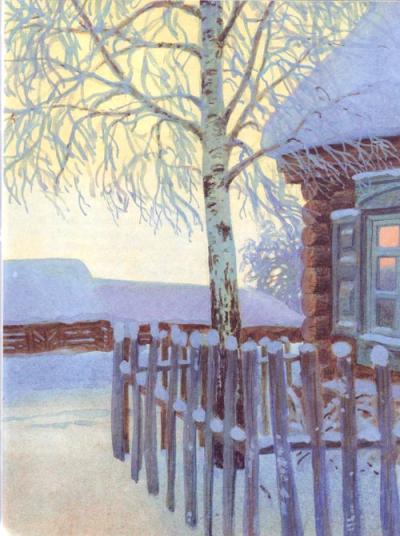 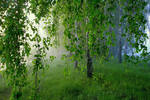 Березы желтою резьбой 
Блестят в лазури голубой…          (И.А.Бунин. Листопад)
…Береза, словно сказочное дерево, вся золотая, красиво рисуется на бледно-голубом небе…  (И.Тургенев).
Берёза как символ.
Во все времена хрупкая, нежная берёзка была, есть и будет символом силы и мужества человеческого духа. И береза помогала не только нашим общим предкам- славянам. Она являлась символом и оберегом не только в домах, но и в дорогах и в боях, в том числе и на Великой Отечественной войне. Мы не знаем, кто давал позывные фронтовым радистам, но знаем, что не было полка, дивизии, где бы молоденькая, стройная, как березка, девушка не кричала в трубку полевого телефона: «Я- береза! Я- береза! Отвечайте!»
Биологическое описание
Большинство видов берез
кустарники от крупных до мелких, вплоть до стелющихся
деревья высотой 30—45 м, с обхватом ствола до 120—150 см
Карликовая Береза
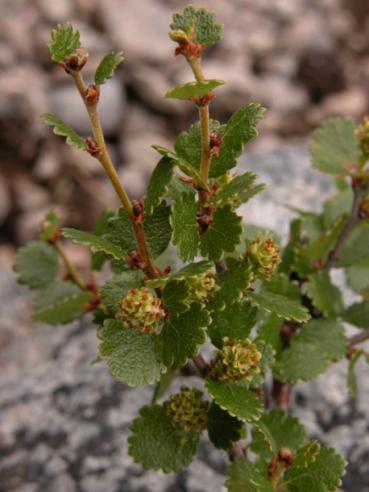 Высота карликовой березки невелика. Растет ветвистым кустарником.. Береза карликовая мерзлостойка. Встречается на болотах Растение, предпочитая влажный торфяник, любит свет, но чувствительно к засухе.
Кустарниковая берёза
Кустарниковая береза
Произрастает на переходных болотах, на заболоченных берегах рек и озер. В горы поднимается очень высоко (до 2600 м над ур. м.), где входит в состав ерниковых зарослей. Рост медленный. Цветет в мае одновременно с развертыванием листьев. Размножается семенами. Среднезимостойка, засухоустойчива.
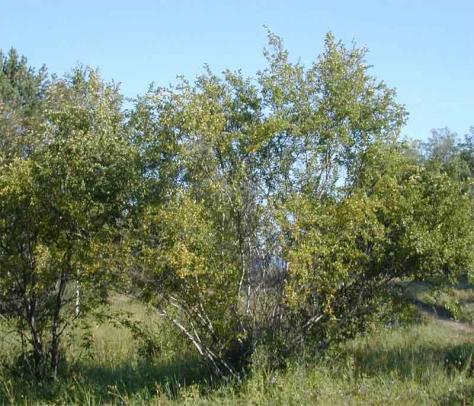 Береза бородавчатая
Береза бородавчатая-Дерево до 20 м высотой, с ажурной, неправильной кроной и гладкой, белой, отслаивающейся корой. 
 Ветви большей частью повислые, молодые побеги бородавчатые. Распространена по всей европейской части России и за Уралом до реки Обь. Очень светолюбивая порода, в отличие от Березы пушистой. Во взрослом состоянии хорошо отличается от других деревьев по белой коре.
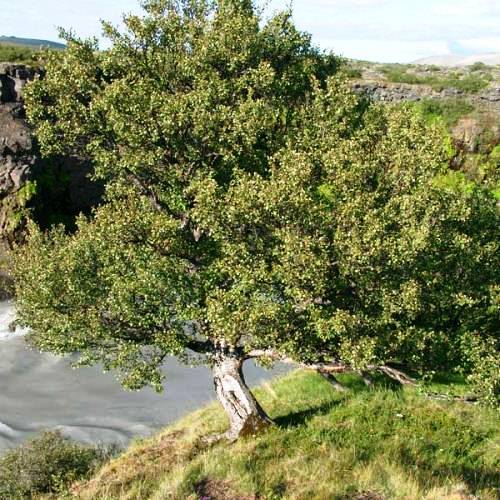 Береза пушистая
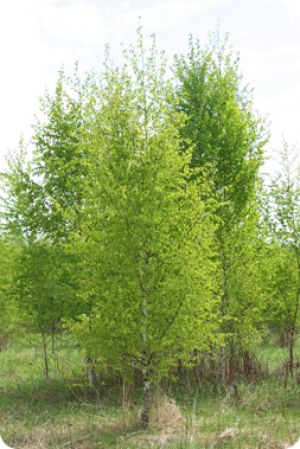 Береза Пушистая- Растёт по всей европейской части России, в Западной и Восточной Сибири, в горах Кавказа. Берёза пушистая - один из самых холодостойких видов берёз. От засухи страдает. Менее светолюбива, чем берёза бородавчатая. Сравнительно недолговечна, живёт до 120 лет, в отличии от берез Бородавчатой и Березы Радде.
Берёза обыкновенная
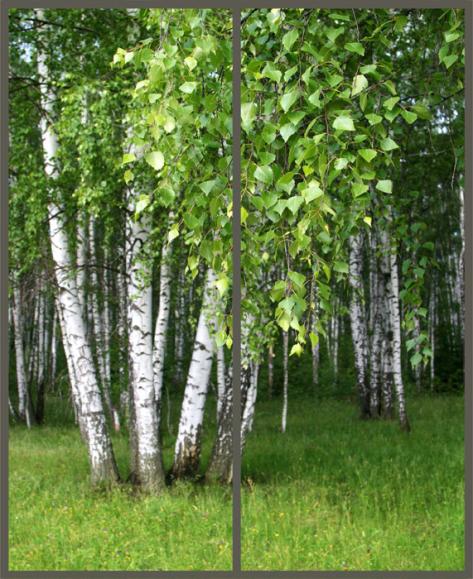 Берёза обыкновенная
Произрастает берёза в лесной зоне европейской части России и в Сибири Цветёт в апреле – мае. Берёза хорошо приспособилась к непростым условиям Сибири. Она никогда не вымерзает от морозов и не гибнет от засухи. Так пусть же она вечно живёт на российской земле и приносит радость людям!.
Карельская и обыкновенная березы
Спил березы карельской
Спил березы  обыкновенной
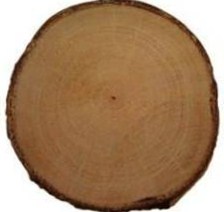 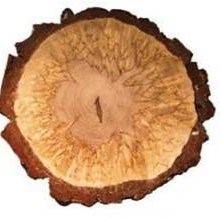 Карельская береза - дерево, которому природа подарила изумительную красоту древесины, напоминающей своим рисунком мрамор. Отличить ее от березы обыкновенной можно по форме ствола, не такого стройного, как у обычной, обильно покрытого бугорками и наплывами.
Берёза Шмидта(железная берёза)
ВОПРОСЫ:

1.Какого цвета 
ствол
 у этой
 берёзы?
2. Как думаете,
 почему она 
так называется-
ЖЕЛЕЗНАЯ ?
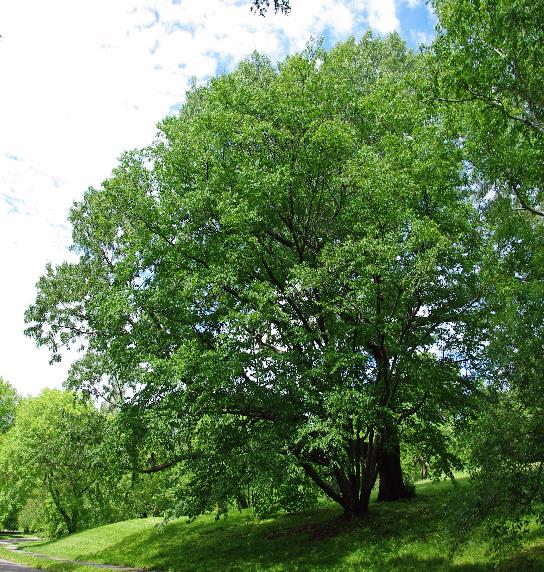 ЗАДАНИЕ: 
«Угадай время года»:
(прочитай четверостишие и определи  время года)Берёза красива во все времена года
Значение и применение
Простая и трогательная красота берёзы придает ей высокую эстетическую ценность.
 Стройное белоствольное светлое дерево, дающее сквозистую тень, украшающее в любое время года всякий сельский вид, пользуется особой любовью в России. 
С давних лет берёза была образом России.
Ветвями берёзы украшают церкви и жилища на День Святой Троицы.
Берёзовая лучина считалась в старину лучшей для освещения крестьянских изб .
Берёзовые веники заготавливаются как корм для домашнего скота, на зимний период.
Работа с таблицей.
Смотрим на слайд, 
называем то, что изображено
 и находим по таблице,
для чего используют.
Берёза – дерево жизни
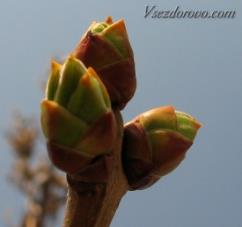 1.Берёзовые почки
    


Берёзовые почки содержат эфирное масло, аскорбиновую кислоту (витамин С), смолы и другие вещества.
Берёза – дерево жизни
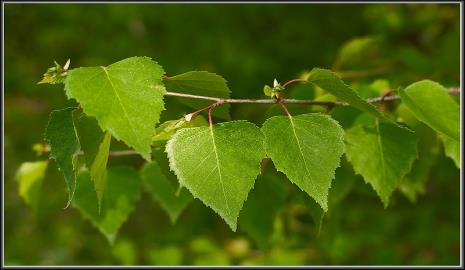 2. Листья
    

В мае-июне обычно собирают молодые берёзовые листья.
Берёза – дерево жизни
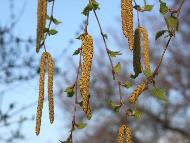 3. Берёзовая пыльца
В апреле-мае в солнечную сухую погоду собирают берёзовую пыльцу. 

При добавлении её к обычной пище возникает ощущение бодрости, жизненной силы и удовлетворённости.
Берёза – дерево жизни
4. Берёзовый сок.





Ежегодный весенний курс приёма берёзового сока поможет избавиться от слабости, усталости, повышенной утомляемости, раздражительности, головокружения, шума в ушах, головной боли, бессонницы. У вас улучшится настроение и общее состояние организма.
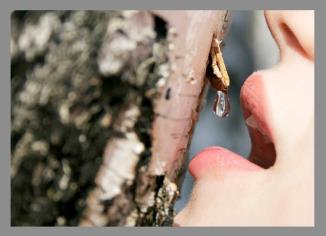 Берёза – дерево жизни
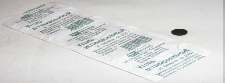 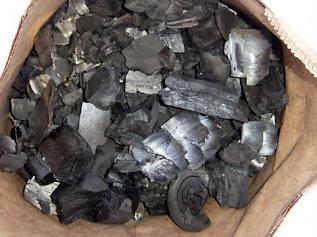 5. Берёзовый уголь


При прокаливании древесины получают берёзовый уголь.
Берёза – дерево жизни
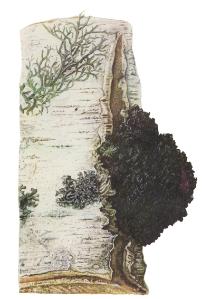 6. Берёзовый гриб чага
  
Берёзовую чагу и препараты из неё применяют в научной медицине.
Берёза – дерево жизни
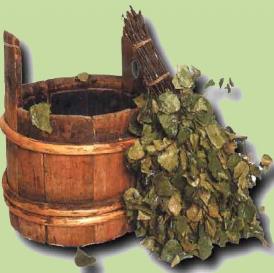 7. Берёзовые веники.


    Они ускоряют заживление ран, снимают боли в мышцах и суставах после физической нагрузки, улучшают вентиляцию легких.
Хозяйственное использование берёзы
Дрова
Хозяйственное использование берёзы
Берёзовая древесина.
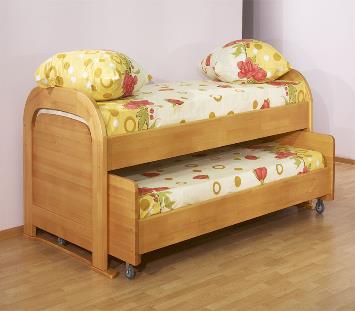 Мебель
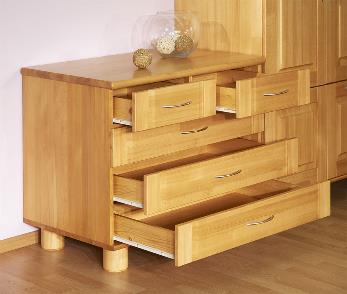 Основным светилом на Руси были березовые лучины. Они горели долго и почти без копоти и искр
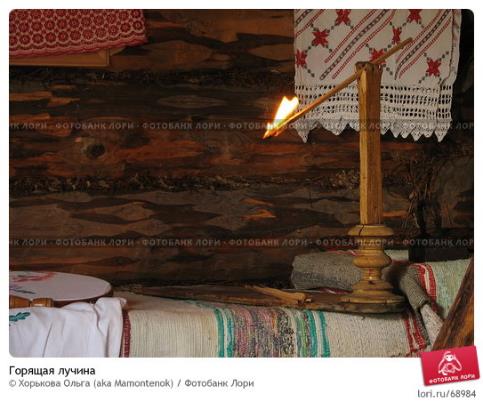 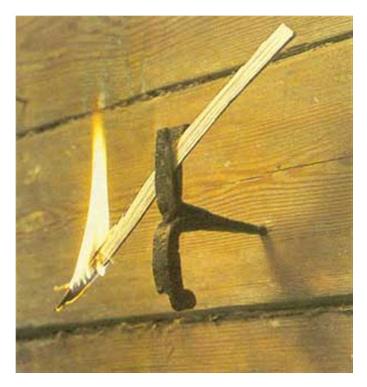 Из березовой коры изготавливают деготь, который используют для смазывания колес телег и тарантасов, чтобы они не скрипели и хорошо вращались
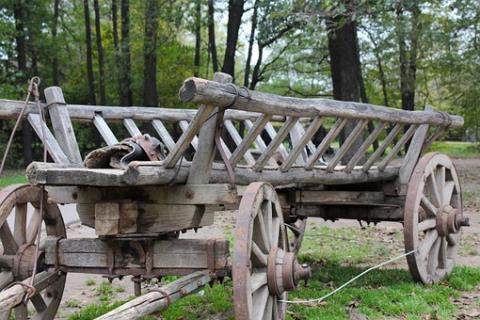 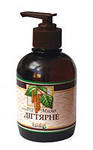 В промышленности
Для получения крупного хорошего поделочного материала берёза срубается в 60—80 и даже иногда в 100-летнем возрасте; 
Тяжёлая плотная берёзовая древесина довольно прочная, хорошо сопротивляется раскалыванию. Цвет — белый, с более жёлтым ядром. 
Наросты, изредка образующиеся на корнях, крупных сучьях или стволах берёз,— кап — на разрезе имеют своеобразный сложный и красивый рисунок.
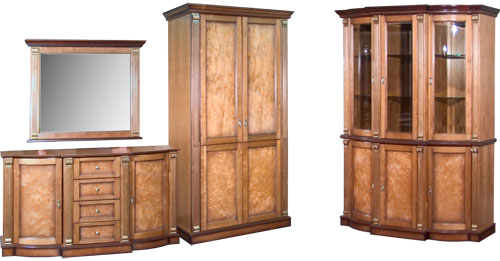 Старинное русское ремесло: прядение , ткачество.Самопрялку с крутящимся колесом, и легкое веретено  делали из березовой древесины.
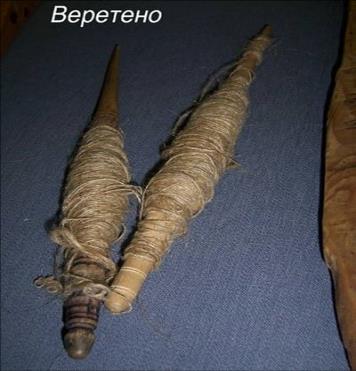 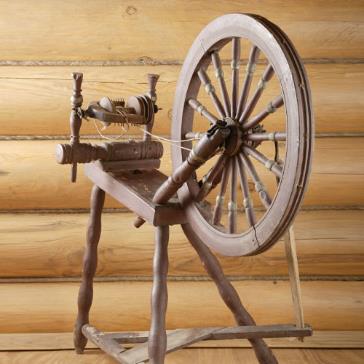 Хозяйственное использование берёзы
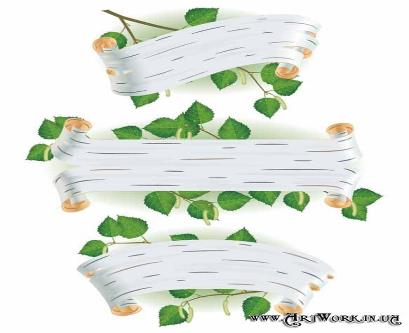 Береста.
Берестяные 
грамоты
Народные умельцы могут изготовить из бересты разные предметы, так необходимые 
в быту человека
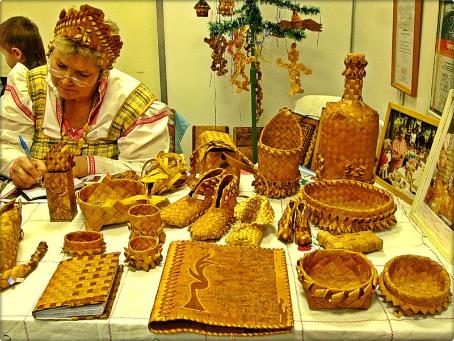 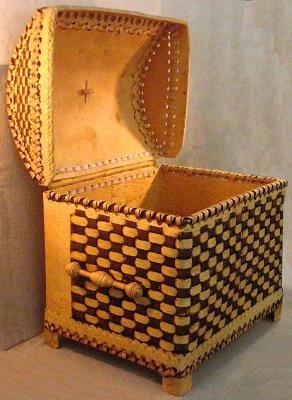 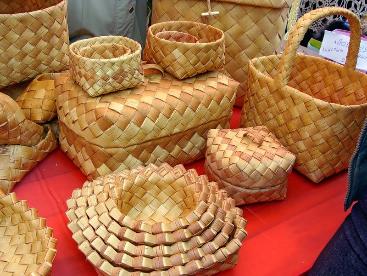 Плетённые
корзины и
коробки
Сундук для хранения одежды
Из бересты изготовляют разную посуду
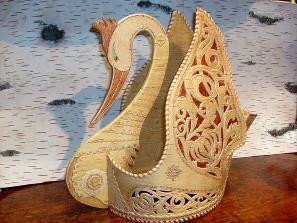 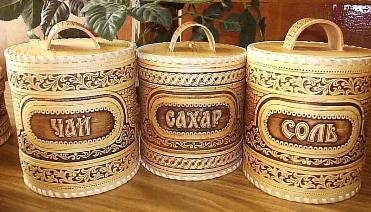 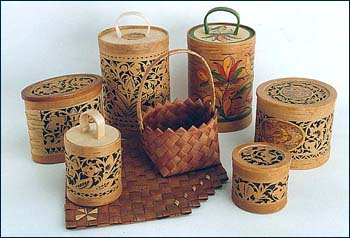 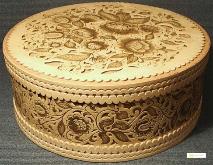 Из бересты плетут лапти,и даже резные украшения
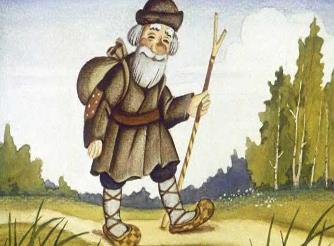 Лапти
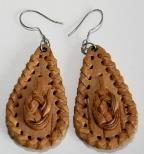 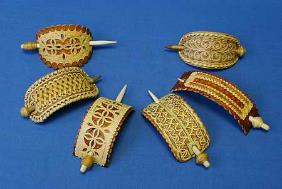 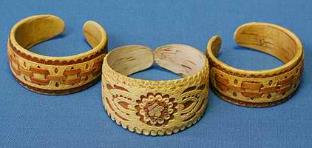 Серьги
Браслеты
Заколки для волос
Медицинское применение
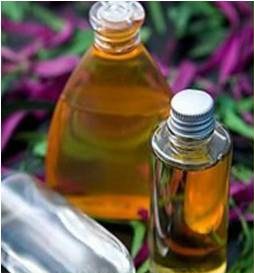 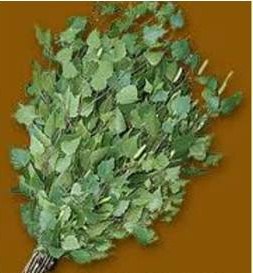 Березовый веник
Эфирное масло
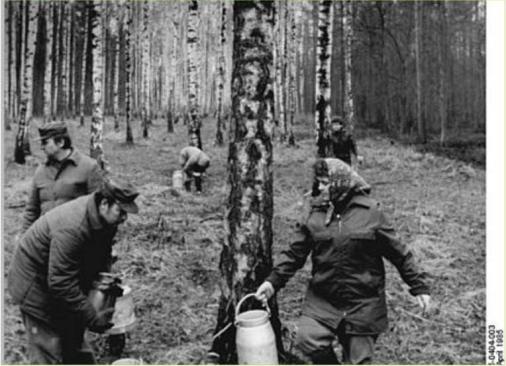 Березовый сок
Отвар из березовых почек
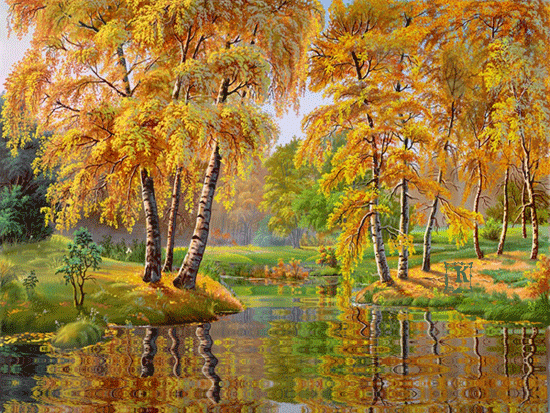 Хороша ты любою порою.
И недаром, всем сердцем любя, 
Богатырского леса красою
                     Называли повсюду тебя. 
 
И не найти ее красивей, 
На радость нам она цветет.
В ней образ матери России 
Неувядаемой живет.
Береза в произведениях художников
И.Э. Грабарь
      «Февральская лазурь»
А.И.Куинджи 
      «Березовая роща»
Автор отобразил красоту березы,
показал истинную любовь к этому  
красивому дереву , олицетворяющему
собой Родину
Художник передал игру света и тени,
неземную красоту окружающего мира.
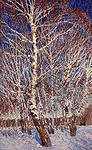 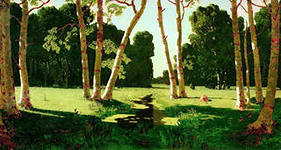 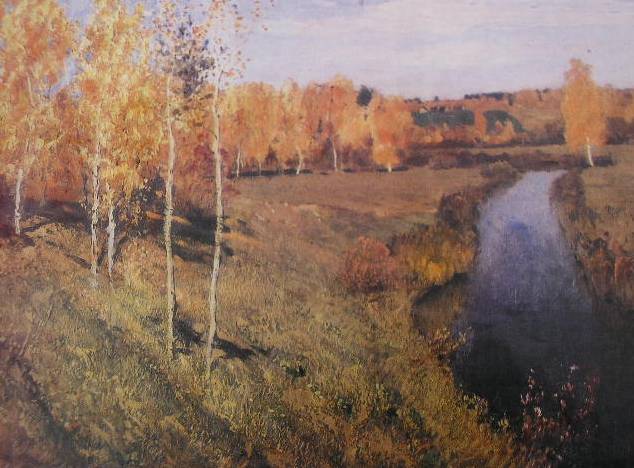 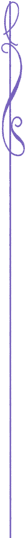 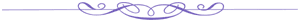 Левитан Иссак Ильич «Золотая осень»
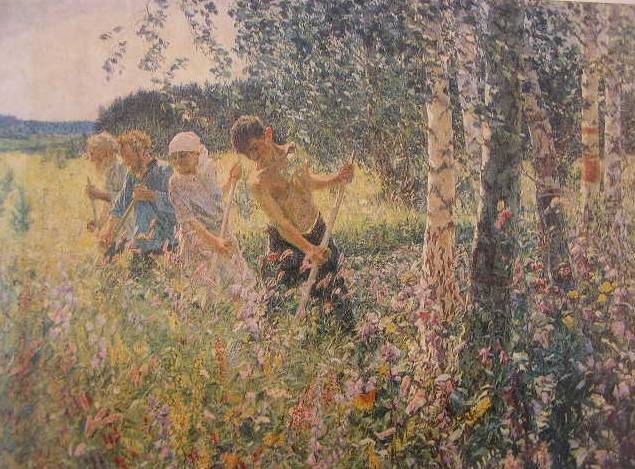 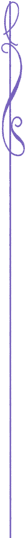 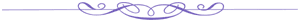 Пластов Аркадий Александрович «Сенокос»
Это, действительно, самое красивое и удивительное – чудо дерево!
Берегите берёзы!
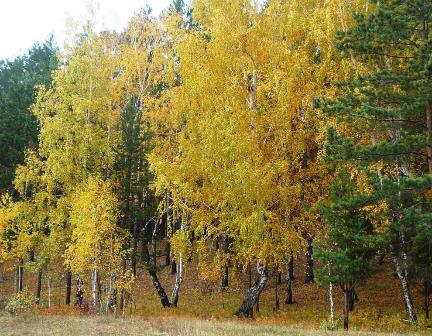 Спасибо за внимание!
Литература
1. Гроздова   Н.Б., Некрасов В.И. , Глоба - Михайленко Д.А. Деревья, кустарники и лианы.- М.,1986; Жизнь растений.Т.5(2).-М.,1981.
2.Ишков М.Н.,Огнева Н.Л.  Домашний альманах.Москва. Советский писатель.Олимп.1991.
3.http://escritora.ru/240-pochemu-bereza-simvol-rossii.html
4.http://ru.wikipedia.org/wiki/%D0%91%D0%B5%D1%80%D1%91%D0%B7%D0%B0